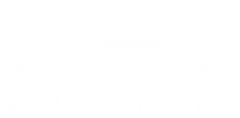 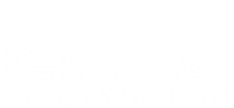 ОТЧЕТ
О выполнении работ
По благоустройству общественной
Территории  По адресу:
 Архангельская область    Вельский район 
Поселок Аргуновский улица полевая
Муниципальное образование «Вельский муниципальный район»
20 августа 2018 года
1
благоустройство спортивной площадки по адресу: 
Архангельская область Вельский район 
Поселок аргуновский улица полевая
Основание для выполнения работ:
Муниципальный контракт: от 16.05.2018 № 67/153/18.

Заказчик: Администрация МО «Вельский муниципальный район»
(ИНН 2907003416)
Руководитель заказчика: Шерягин Виктор Георгиевич, глава МО «Вельский муниципальный район», 8(81836) 6-00-82, movelsk@atnet.ru
Контактное лицо заказчика: Скиба Николай Валерьевич , начальник УКС и экологии,8(81836)6-21-44, arhivelsk@mail.ru 

Подрядная организация: ООО «Элина» (ИНН 2902049304)
Руководитель подрядчика: Курас Татьяна Валентиновна, генеральный директор, 8 (8182)43-12-08, ksil-pomor@mail.ru
Контактное лицо подрядчика: Румянцев Илья Сергеевич, менеджер, 
8 (8182)24-32-82, 431208@mail.ru
Сроки выполнения работ:
Начало – 16.05.2018.
Окончание – 30.06.2018.
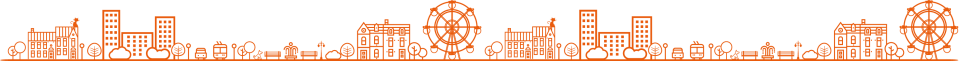 благоустройство спортивной площадки по адресу:Архангельская область Вельский район Поселок аргуновский улица полевая
(График производства работ)
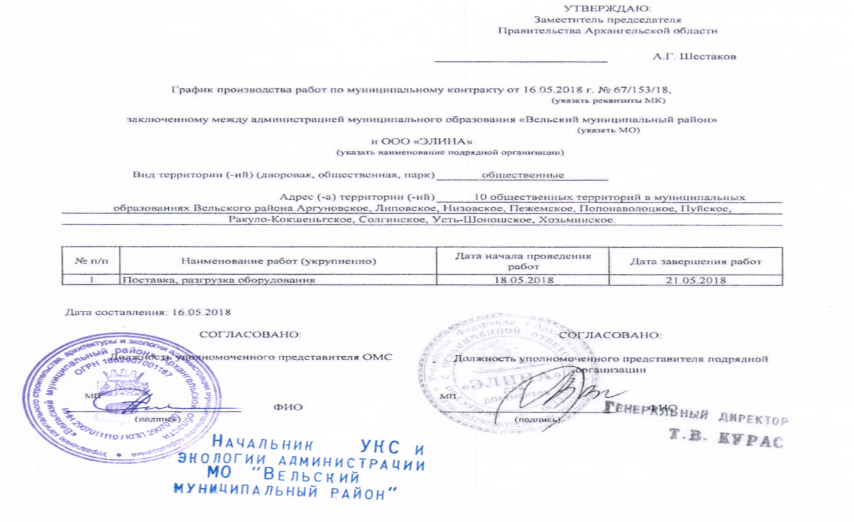 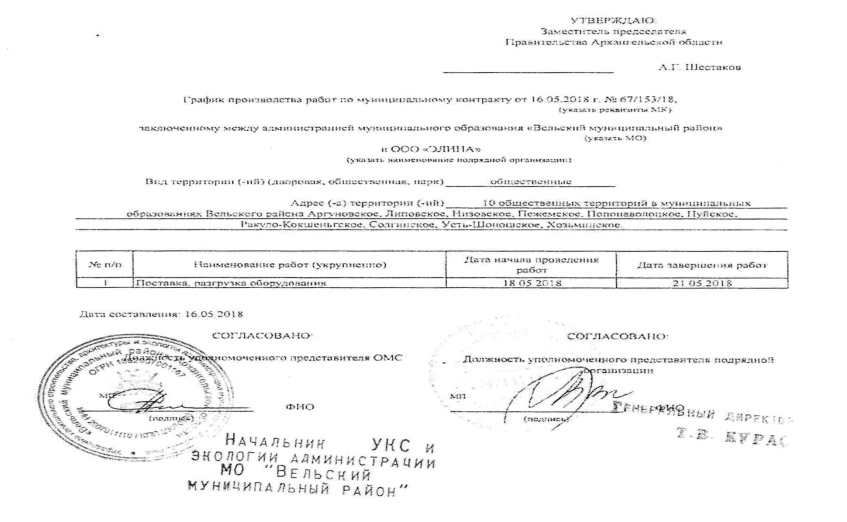 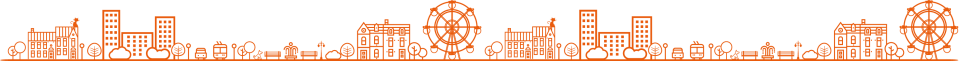 Дизайн-проект благоустройства спортивной площадки по адресу: Архангельская область Вельский район 
Поселок аргуновский улица полевая
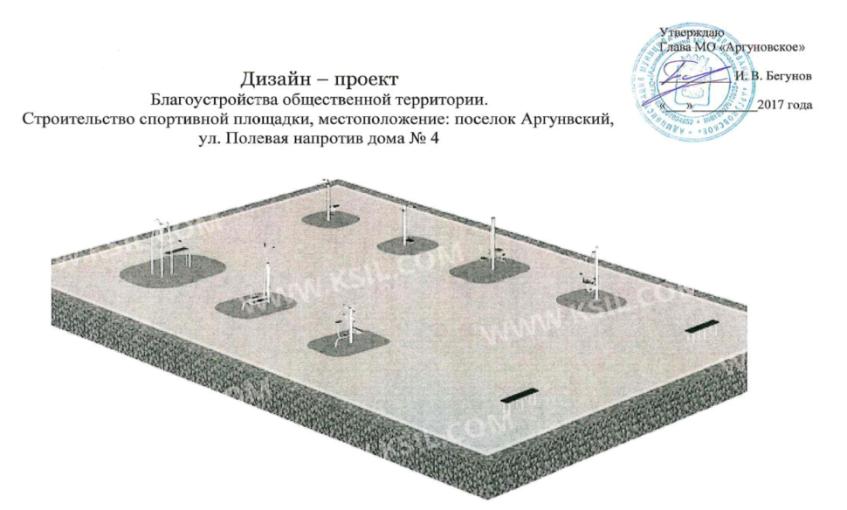 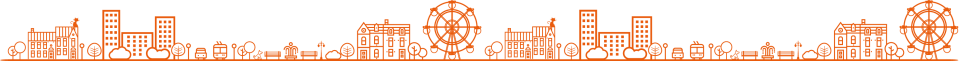 Перечень работ по благоустройству спортивной площадки по адресу: Архангельская область Вельский район 
Поселок аргуновский улица полевая
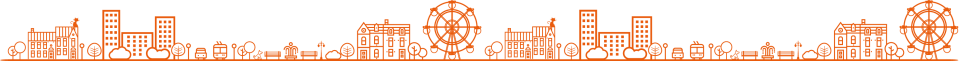 ФОТООТЧЕТ ДО начала выполнения работ спортивная площадка : Архангельская область Вельский район Поселок аргуновский улица полевая
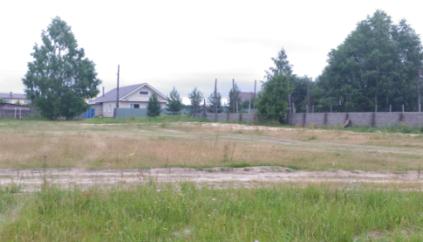 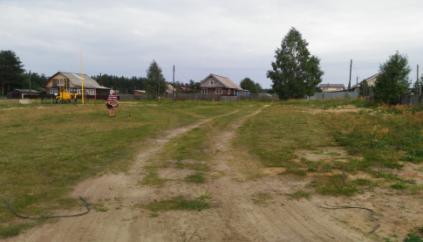 01.06.2018
01.06.2018
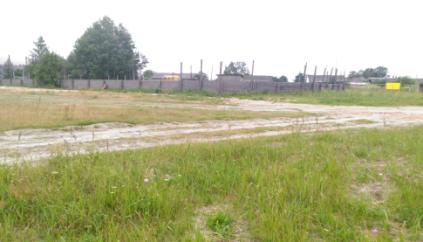 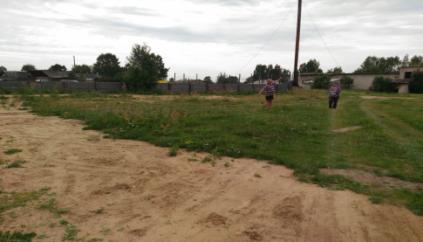 01.06.2018
01.06.2018
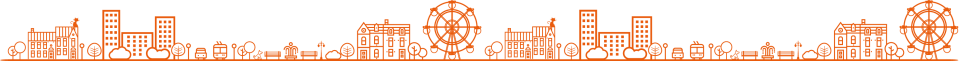 ФОТООТЧЕТ во время выполнения работ спортивная площадка: Архангельская область Вельский район Поселок аргуновский улица полевая
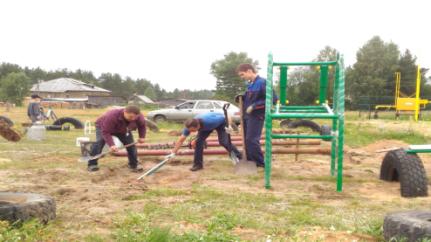 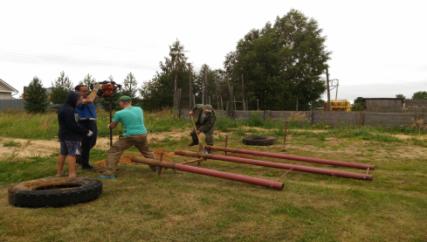 17.08.2018
17.08.2018
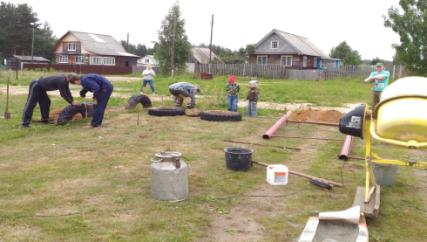 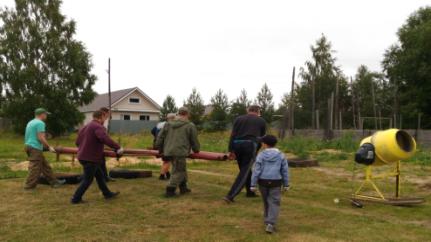 17.08.2018
17.08.2018
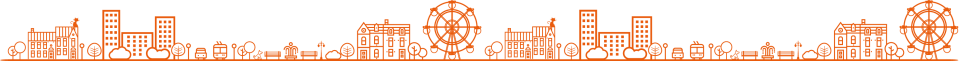 ФОТООТЧЕТ после завершения работ спортивной площадки Архангельская область Вельский район Поселок аргуновский улица полевая
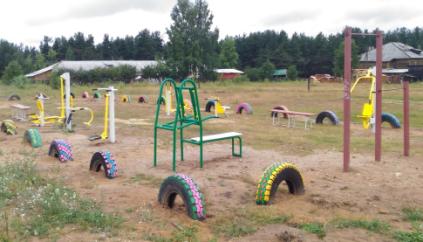 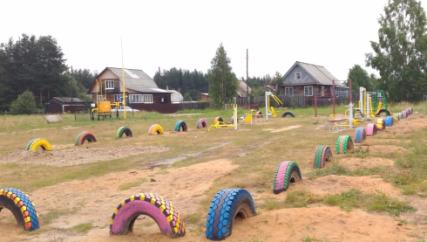 20.08.2018
20.08.2018
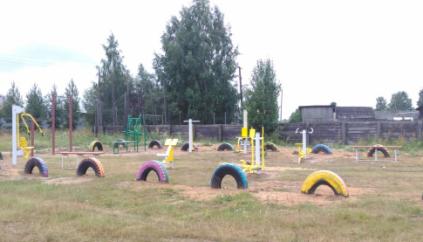 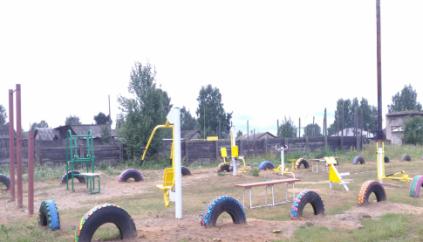 20.08.2018
20.08.2018
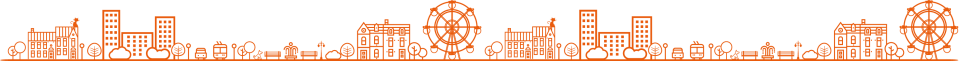 ФОТООТЧЕТ РАБОТЫ общественной комиссии по приемке  спортивной площадки Архангельская область Вельский район Поселок аргуновский улица полевая
30.10.2018
30.10.2018
30.10.2018
30.10.2018
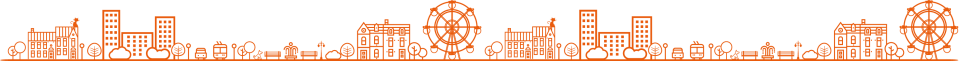